Resume
Resume’s synonyms
Resume
Curriculum Vitae (Latin)
CV
Resumés
Your resumé and cover letter may be the two most important technical documents that you will ever prepare. 
An excellent resumé and cover letter can unlock a better job and increase earning potential
A great resumé does not guarantee that you will get hired—you have to sell yourself during the interview and afterward. While a great resumé may lead to an interview, a bad resumé will surely preclude an interview.
Resumés
1. Name 
2. Contact information 
3. Summary 
4. Statement of Objective
5. Experience 
6. Education/Training 
7. Licenses and Certifications 
8. Consulting 
9. Hardware and software 
10. Foreign languages 
11. Security clearance 
12. Military and other service 
13. Awards and honors 
14. Publications 
15. Affiliations 
16. Interests 
17. References
The titles in bold are essential
Notes on resumes
items in boldface above are essential
There are other possible areas to list in a resumé, but the aforementioned elements are common.
if you have nothing to list under an area, omit the header
don’t list the header followed by a blank line or “none”
Resumes that fit on one side of a paper are preferred over long resumes, although they are difficult to achieve for a long job history
Hiring managers tend to get turned off by resumes that span more than two pages.
You can always reduce the size of the resumé by deferring certain elements to separate attachments
Lists of references, publications, hardware, and software can be attached.
1. Name
Could be formal or informal
Informal: “Fred Blog”     Formal: “Mr. Frederick J. Blog” 
Informality connotes approachability and modesty, but it also can imply carelessness
Formality has the connotation of seriousness and power, although it also suggests vanity and detachment.
Informal name is more appropriate for certain jobs (Ex: Technical Support or Installer).
The formal version is more appropriate for a senior management position
When in doubt, use the formal one without salutations (Frederick J. Blog)
You should list your credentials too if they are important to the job (PHILLIP A. LAPLANTE, CSDP, PE, PhD)
2. Contact Information
you should include a physical address, a phone number, and an e-mail address.
Make sure that the contact information enables you to be contacted quickly and confidentially.
you do not need to give your home phone or work phone if these pose problems.
Do not put several addresses
You may list multiple phone numbers (e.g., home, work, cell)
You may list multiple e-mail addresses 
If you list more than one phone or email, clearly note which one is preferred 
Do not give Facebook, Twitter or other social media pages unless it is conventional in your area of specialization.
Name & contact Information (example)
3. Summary
A snapshot (لمحة) of your skills
Summaries assist hiring managers to quickly determine if you are a possible match
summary can also give a hiring manager an excuse to quickly dismiss your resume
In cases where it would be too generic, it is better to omit it 
Be specific  and highlight your strengths and skills
Avoid first person in summaries, it is more appropriate in cover letters
Summary Example
4. Statement of Objective
if you choose to include one, it should be focused.
Any vague statement or one filled with platitudes (e.g., “I seek a position in which I can be a positive change agent”) will undermine your resume
Instead of putting a statement of objectives, make your resumé as “general purpose” and as comprehensive as possible, and save a statement of your career objectives for your cover letter.
This way, you can tune the objective statement to fit the specific job without having to modify the resume.
many experts now agree that the objective has outworn its welcome in the modern era.

Looking to obtain a position as a software engineer and apply my many years of experience and skills.
Boring!
5. Experience
The most important part of your resume
you need to be thorough, accurate and honest 
Use action verbs to describe your real contributions. 
Be specific:
Example on being specific (from book):
the phrase “part of a team that developed a $1 billion weapons system” says nothing about your role.
Better: “wrote software acceptance test scripts and conducted acceptance testing for a $1 billion classified weapons system.”
List all experiences in reverse chronological order (your most recent experience listed first).
In case of space limitations, include more details about your most recent experiences, and less details about older experiences.
Experience ExamplesEx1 (Graduating student):
Experience ExamplesEx2 (Java Developer):
Experience Examples
Ex3: IT Project Manager
6. Education or Education and Training
Listing your dates of college enrollment and degrees earned is important (in reverse chronological order) 
Don’t forget to list other education that did not lead to a degree (You may list certificates in a separate section)
Considerably professional training courses should be listed, particularly if they are relevant to the job. 
Training not directly related to the job is okay to list, but you need to weigh the value of that training (List it in a different section).
You can make a separate section for training
Not every training course should be listed, sometimes it is enough to list that you have the skill (in the skills’ section)
Education Ex1:
Education Ex2:
7. Licenses and Certifications
Professional licenses and certifications which are granted by a wide variety of entities including companies, user groups, or professional organizations, may also be required or preferred for a job.
Be sure to list any licenses and certifications that you have, even if these are not explicitly requested in the job advertisement 
Licenses and certifications demonstrate individual commitment and achievement, and you never know how that extra license or certification could resonate with the prospective employer.
CertificationsEx1:
CertificationsEx2:
8. Consulting
List the dates and details the same way you list your other experiences.
If you have a successful consulting practice, you can list your top clients and the engagement type in a separate section.
In cases where you may have been unemployed for long periods of time you can list “Independent Consultant” between your regular employment experiences and include a brief description of your engagements. 
If those so-called “consulting engagements” have nothing to do with your profession, then they may diminish your credibility 
if you can show a professional development angle for an unrelated engagement, then that may be a plus 
Ex: For example, helping build homes for the homeless may not be a direct      professional experience for an electrical engineer; but if you were the lead volunteer on electrical wiring installation in those homes, you might want to mention the volunteer activity.
9. Skills (Hardware, software and other skills)
You should list any specialized hardware and software that you have used during your career. 
You should list your proficiency for each of these—no one is an expert in everything. You can use the following scale: proficient, moderately proficient, or familiar. 
You can list specific skills
it is customary in (IT) and computing positions to list the programming languages with which you are familiar
Use good judgment when including outdated technologies in your hardware/software list (Many positions involve old legacy systems but sometimes listing older technology suggests that the engineer is averse to change, or has not kept his education up-to-date)
SkillsEx1 (from book):
Skills:
Programming Languages:
    • Proficient in PHP, HTML, JavaScript, jQuery (Ajax framework), VB.Net
    • Moderately proficient in CSS, C#, Ajax (using jQuery)
    • Familiar with JSON, .Net framework
Databases:
    • MySQL: Create, Read, Update, Delete operations from PHP, multi-table joins, operators, built-in functions; table/database structure managed with phpMyAdmin
SkillsEx2:
SkillsEx3:
SkillsEx4
10. Foreign Languages
Proficiency in a foreign language is a sign of sophistication. 
When you claim facility in a foreign language, be sure to describe your abilities in terms of reading, writing, and conversation. 
You can use the following scale: limited, working proficiency, full professional proficiency, native (or bilingual) 
To officially be rated in these areas, you need to take a test administered by a reputable firm (but it is totally acceptable to assess yourself honestly)
Be honest
Your interviewer may also be proficient in the language you claim and may test your abilities.
here is an honest self-assessment:
 French: Reading (working proficiency), Writing (limited), Conversation (limited).
Foreign LanguagesEx1:
Foreign LanguagesEx2:
Languages:

Arabic:   Native Language.
English: Proficient.
11. Security Clearance (تصريح أمني)
A security clearance is an authorization  (ترخيص، اجازة)that allows access to information that would otherwise be forbidden. Security clearances are commonly used in industry and government. Many jobs in information technology require security clearances. When a security clearance is required for access to specific information, the information is said to be classified. Security clearances can be issued for individuals or for groups. 
You should list all active security clearances held. 
you could mention your previous clearance status during the interview, if applicable to the position being discussed.
Classified: مصنف
محظور اطلاع العامة عليه
12. Military and Other Service
You should always list any military or civil service where you fulfilled a long-term commitment
13. Awards and Honors
You should list any awards or honors that are related to your career and also those that are not related to your career but are substantial. 
You should be able to provide evidence of all awards claimed (e.g. with a letter or certificate).
Awards that are directly related to your career include accolades from professional organizations, significant recognition from your employer or from a customer, and recognition from any universities that you attended. 
Significant awards not related to your career, but which are worth listing include earning the highest rank available as a Boy or Girl Scout, and receiving honors or awards for any kind of public service or humanitarian accomplishments 
Don’t list sports awards of any kind unless they are truly significant
Avoid listing vanity or paid awards (ex: “Who’s Who” ) 

Accolade: وسام شرف 
Recognition: تمييز، تقدير
vanity: تكبر، تفاخر زائف
Awards and HonorsEx1:
Awards and HonorsEx2:
14. Publications
Even one publication in a conference related to your profession may set you apart from many others. 
Therefore, list any publications that are related to your profession, including newspaper articles, magazine articles, journal papers, conference papers, and any other print or electronic venue where your work or opinion has been published. 
The format of the citation for a publication is the same as that for referencing discussed in Chapter 2.
If you are a research scientist or professor, or if you have a large number of publications because you like to write, list these in a separate document because very long resumes imply poor ability to organize what you are presenting.
PublicationsExample
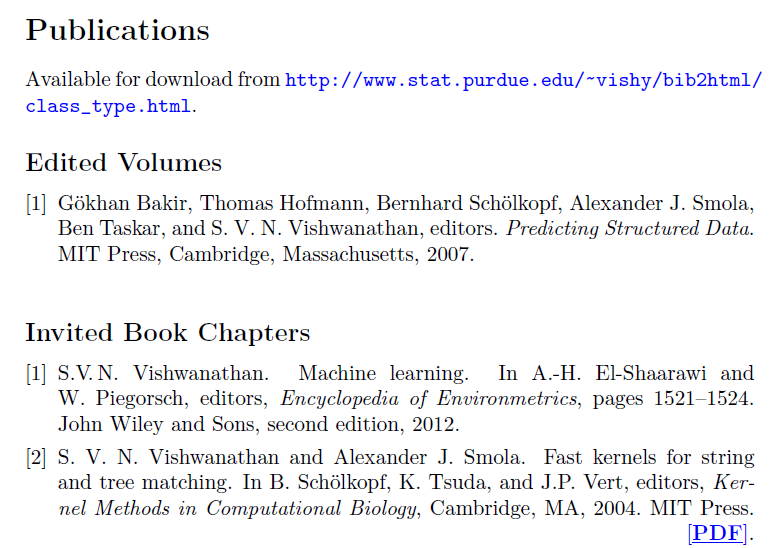 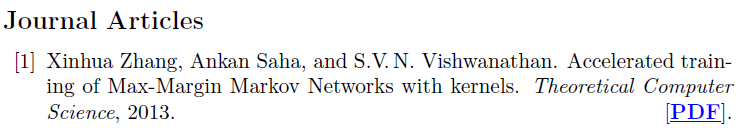 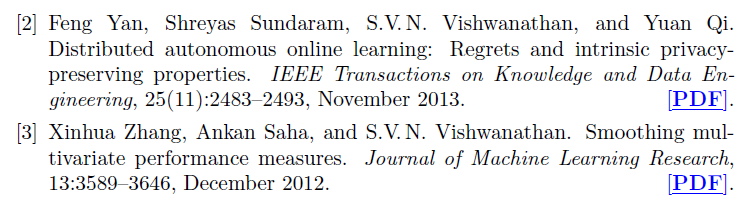 15. Affiliations
You should list your membership in certain organizations, learned societies, and honorific groups. 
Examples: ACM, IEEE
list affiliations with professional organizations or groups that are relevant to your career. For example, if you are a mechanical engineer and you belong to the American Society of Mechanical Engineers, put that on your resumé.
Use your judgement to decide whether to list affiliations that are not relevant to your career.
AffiliationsEx:
16. Interests
List interests and hobbies that are directly related to your career
Use your judgement to decide whether to list hobbies and interests that are not relevant to your career.
Note that if you list of your hobbies, interests, groups, and clubs that are not related to your career, you don’t know if they will be viewed positively or negatively.
Example: interests & Volunteering
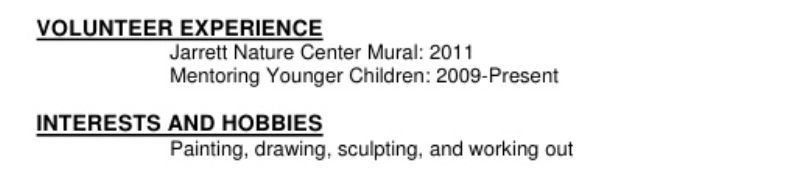 17. References
You should always list your references if they are requested, and you should have your list readily available if it is not explicitly requested (put available upon request if not explicitly requested)
You can prepare a separate sheet of references and send it with your application if they are required at that time or send it later when requested.
Tips for preparing References
• Always ask permission before listing someone as a reference.
• Always have more references lined up than you think you will need. In this way you can select the best subset of your references for each job prospect.
• List references who can discuss your abilities and experiences.
• Try to list at least one reference for each job that you have held.
• References who still work at the company where you claim the experience are more effective than those who no longer work at that company.
• If you have held supervisory positions, list at least one reference of someone who works or has worked for you.
• For each work experience you list, you should have a supervisor as your reference, not a peer or subordinate. The exception is if there would be problem with listing the supervisor as the reference.
• Don’t list relatives unless they were a direct or indirect supervisor and you disclose the relationship.
If you can’t provide a reference for a work experience (e.g., because you left on very bad terms), be prepared to honestly discuss that situation in an interview.
• Customize the list of references you use based on the type of job for which you are applying.
ReferencesExample
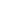 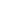 References
__________________________________________________

Dr. Wael Mustafa
Final Project Supervisor
Lecturer
College of Engineering and Information Technology, Department of Computer Science
An-Najah National University, Nablus, Palestine
abc@najah.edu


Miss Mai Kanaan
Instructor
College of Engineering and Information Technology, Department of Computer Science
 An-Najah National University, Nablus, Palestine
abc@najah.edu
CV Cover Letter
A kind of transmittal letters.
Transmittal or cover letters accompany another artifact, such as a resume or a defective product return 
goal of any transmittal letter is to briefly and concisely state your purpose.
CV Cover Letter Example
This is an Email Cover Letter ( Resume sent by email).
The resume is sent as an email attachment and the cover letter as the email body
Dear Mr. Francis,
Please find attached my resumé in response to your job advertisement in the December 10th Clearwater Times Jobs section.
I believe that my experience and education are precisely in line with your requirements. I hope that I will have an opportunity to highlight my qualifications in a personal interview.
Thank you for your consideration.
Sincerely,
John Proudface
Resume Cover Letter Example
Notes:
Note that there are no embellishments here, just a short, simple letter of introduction.
if you are applying for a job and are acquainted with some key employee, you might note that fact in your cover letter
Avoid gimmicks such as jokes, strange formatting, or inappropriate references.
In your cover letter, address the top skills and abilities that you have and that match the job description.
Review the job description and try to determine which qualifications seem to add the most value to the position. Provide a specific example of a time you demonstrated each of these qualifications.
you should always customize each cover letter to fit the specific job for which you are applying.
James LeeChief Web OfficerAcme WebTech123 Business Rd.Business City, NY 54321
Dear Mr. Lee,
This letter is to express my interest in the job posted on your website for an experienced, detailed-oriented, front-end web developer. As you'll see, I have six years of hands-on experience efficiently coding websites and applications using modern HTML, CSS, and JavaScript.
Building state-of-the-art, easy to use, user-friendly websites and applications is truly a passion of mine and I am confident I would be an excellent addition to your organization. In addition to my knowledge base, I actively seek out new technologies and stay up-to-date on industry trends and advancements. This has allowed me to stay ahead of the curve and deliver exceptional work to all of my employers, including those I've worked for on a project basis. I’ve attached a copy of my resume detailing my experience, along with links to websites and applications I’ve had the honor of working on.
I can be reached anytime via my cell phone, 555-555-5555 or by email at rita.applicant@gmail.com.
Thank you for your time and consideration. I look forward to speaking with you about this opportunity. 
Best regards,
Rita Applicant ​(signature for a hard copy letter)
Rita Applicant
Front-End Web Developer Cover Letter
If you don't have any formal work experience, things you can mention in your cover letter include: 
General skills that help you work in a team and as part of an organisation  
Personal attributes that will help you learn to work in a professional work environment 
Key strengths and contributions that show that you are a stand-out applicant 
School work experience or volunteer work that demonstrates your strengths and attributes 
Any hobbies or interests that are relevant to the job or demonstrate your professional experience
Job Seeker’s NameP.O Box 555 – 00100, Nairobi
Your Phone Number & Email Address
Human Resource Manager,XYZ Company Ltd,5th Floor X House (Company Address)8th April, 2016
Dear Sir/Madam (If you have the hiring manager’s name, use it)
I wish to apply for the graduate trainee position at your company, currently being advertised on your company website. Please find enclosed my CV for your consideration.
As you will see from my attached CV, I have recently completed my 4 year Bachelor’s degree in Commerce, Finance option at the University of Nairobi and attained a 2nd Class Honors Upper division. I believe the knowledge I have acquired through my course work and the skills I picked up make me an ideal candidate for this opportunity.
I am interested in this position as it appeals directly to my passion for working with numbers and interest to learn by working in a fast paced environment. Aside from my degree, I have held various internship positions at various companies that have provided me with important hands-on experience to work as a foundation to build my career in finance.
In addition to my degree qualification, I recently took up a class towards my certification as a Finance professional and have participated in at least two financial forums to gain more knowledge on the current market trends. I am confident that my passion and enthusiasm for the Finance field will prove valuable to your organization. 
I look forward to an interview with you where we can have a detailed discussion on my suitability for the position. You can reach me anytime during the day on 0702******. Thank you for your time and consideration.
Sincerely,
Your Name
Sample Cover Letter for a Graduate Trainee
A
B
C
Cover Letter Sections
ABC
1- A  (Abstract): Maximum of three lines that explain the purpose of the letter (You can put main point of strength that fits the job)
2- B (Body): Put 3 points of strength, explain each point of strength by giving examples (experience, projects, courses, certificates).
3- C (Conclusion)
 close it gently 
call for action
A
B
C
John Johnson4420 Ashcraft CourtSan Diego, CA 92121(123)-623-1461[email]
Dear Ms. Rachel Hanes,
I am seeking an entry-level position in Computer Science where I can help discover solutions for many of the problems users encounter. 
To prepare for my career, I earned my bachelor’s degree from Georgia Southwestern State University and completed an internship to gain the field experience needed to begin my career. I have knowledge of theoretical applications and the ability to help develop new technology to solve many of the problems associated with the computer industry.
My technical skills include extensive knowledge of programming, math algorithms and coding languages and I have experience using Java, Unix, C++ and Oracle. I am also familiar with network and software engineering, software packages, and multimedia design. My skills include the ability to notice potential risk factors that could cause problems with certain designs and to make corrections as needed.
I believe in being a team player and have the ability to follow directions or to lead the team to ensure the projects are handled professionally. I possess excellent research, analytical and critical thinking skills along with excellent writing and presentational skills. 
I have the ability to adapt quickly to changing environments and to stay updated with all new technology, changes and discoveries affecting this industry. The attached resume will provide you with more in-depth information about what I have to offer if chosen for a position requiring my expertise.
You can reach me for an interview by calling (123)-623-1461.
Thank you for your time and consideration.
Respectfully,
John Johnson
Computer Science Cover Letter
References:
https://www.thebalancecareers.com
https://www.youthcentral.vic.gov.au
https://www.corporatestaffing.co.ke
https://www.greatsampleresume.com/cover-letters/computer-science-cover-letter/
https://www.zipjob.com/blog/bad-resume-example-fixed/